When does a new technology have value?
David Ripplinger
North Central Cropping Systems Academy
Fargo, North Dakota
March 20, 2015
2
Who is this guy?
3
The Roles of a Farmer
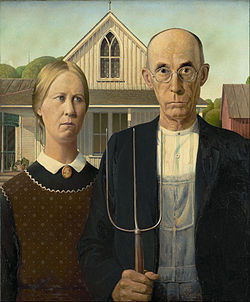 4
The Wow Factor
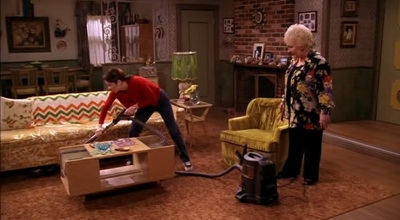 5
The Role of Extension
6
A Crash Course in Systems Engineering
7
Definition
an interdisciplinary approach and means to enable the realization of successful systems.
8
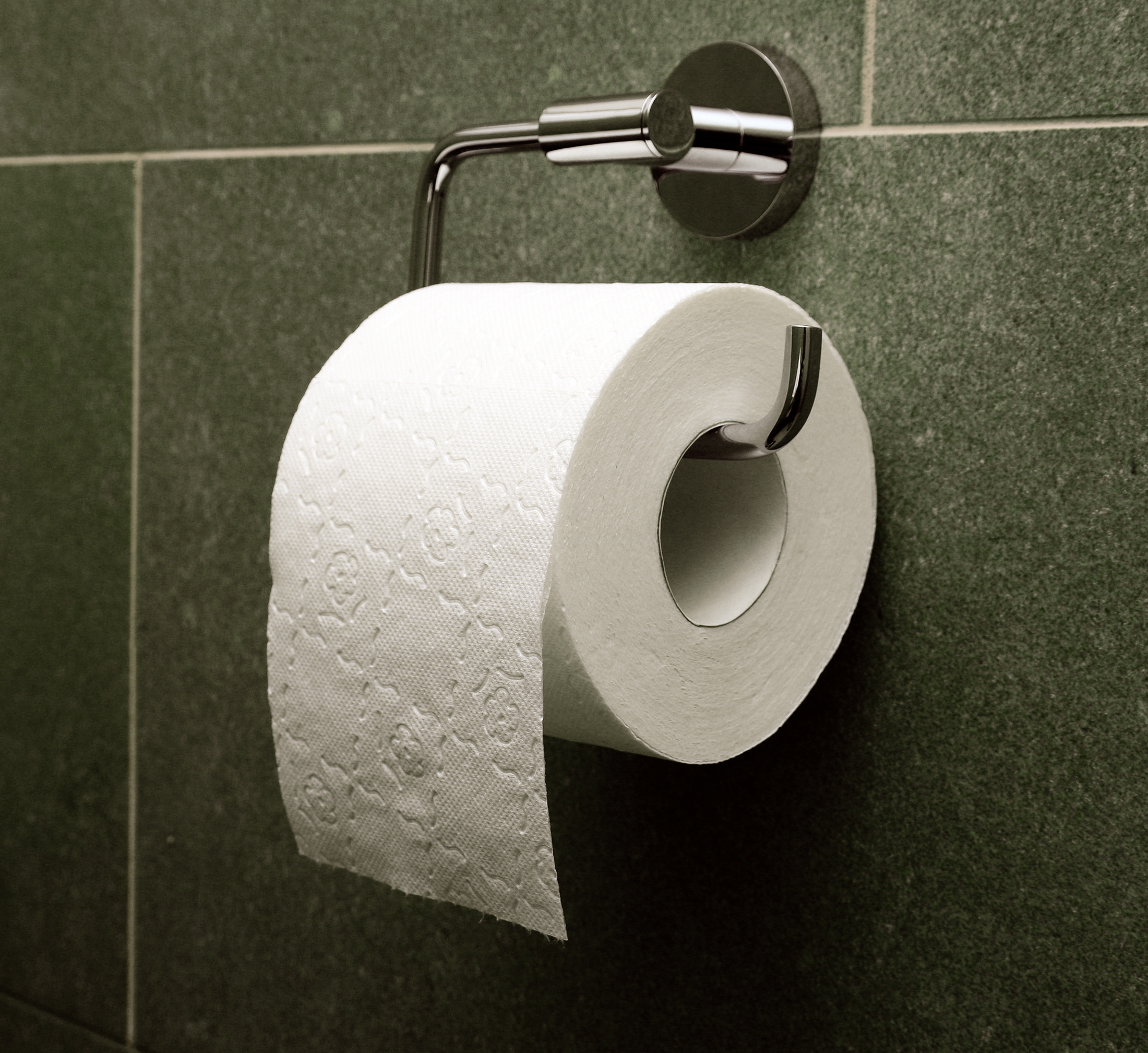 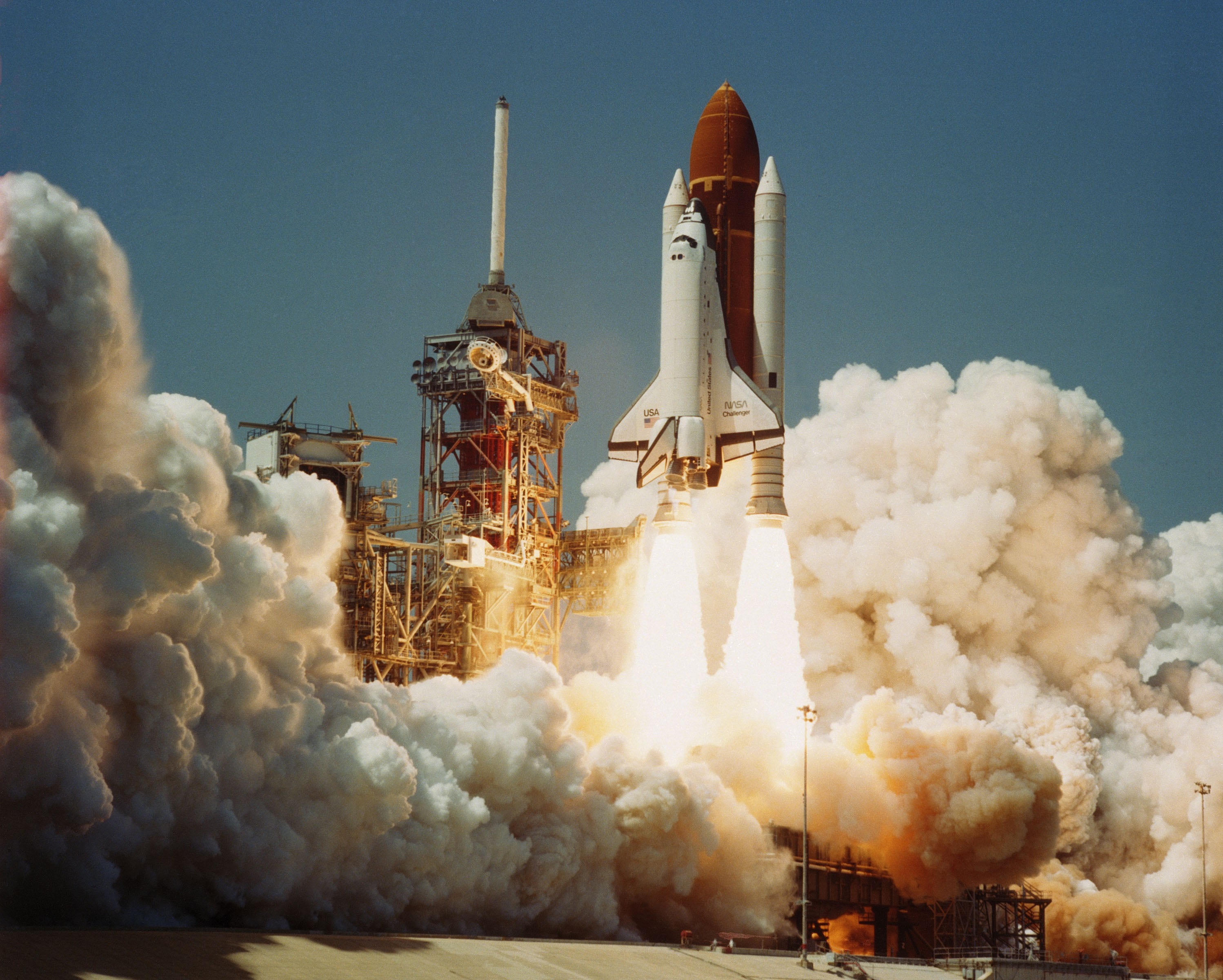 Applications
Building space shuttles

Optimizing cropping systems

Buying toilet paper
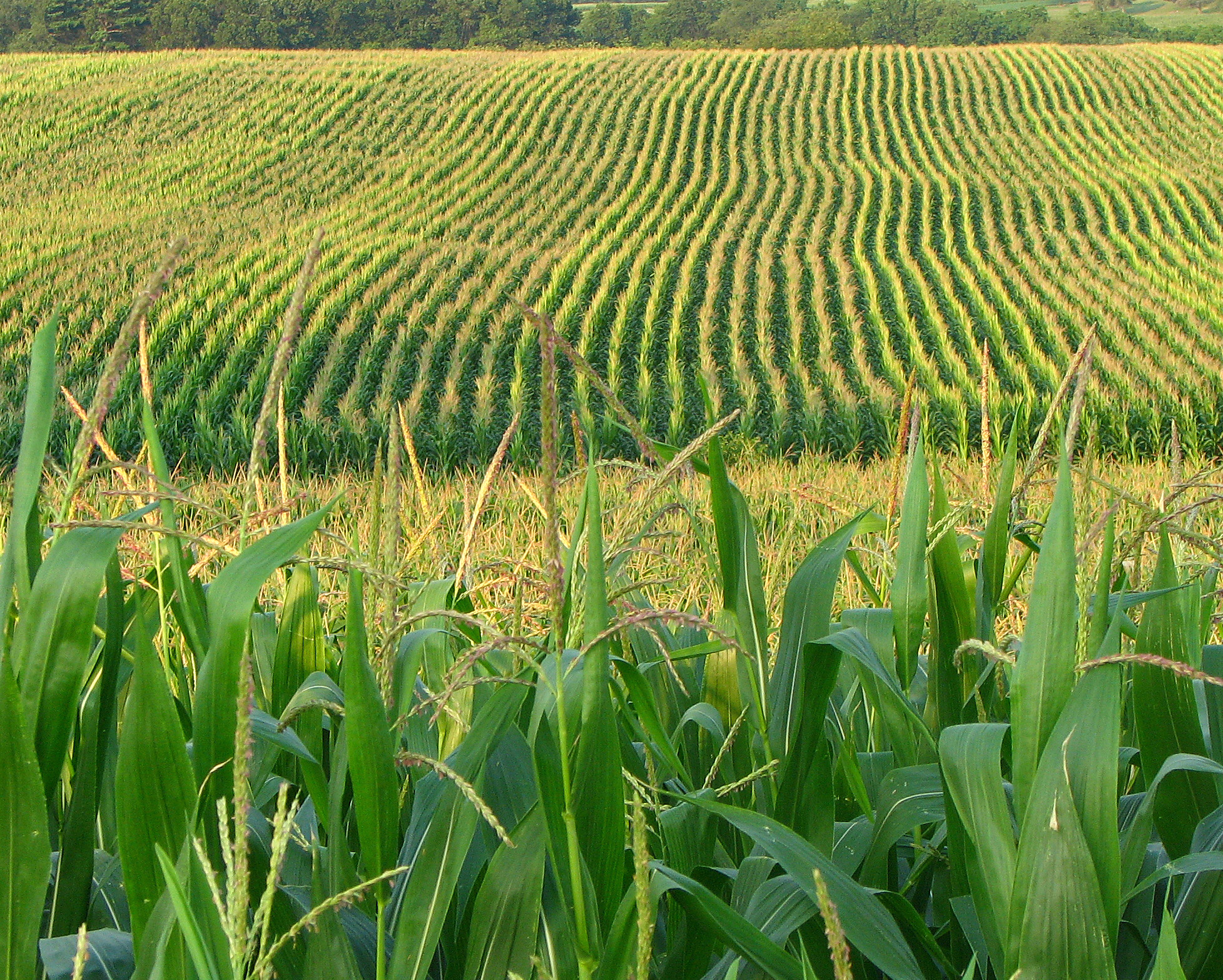 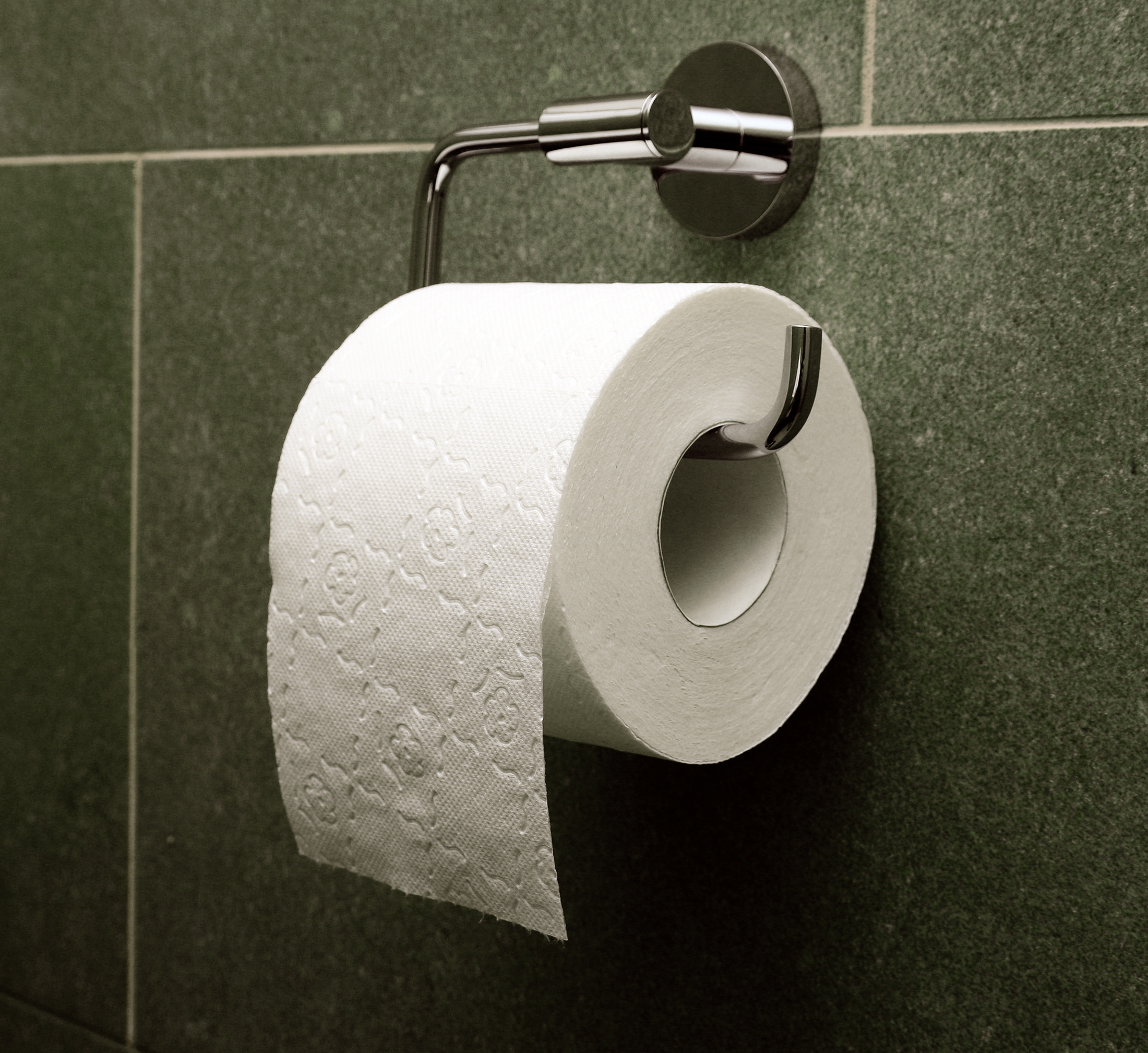 9
What is technology?
A very broad definition:
Not just information technology/hardware and software

Collection of techniques used to achieve a goal.

Often embedded in machines or in our case plants…
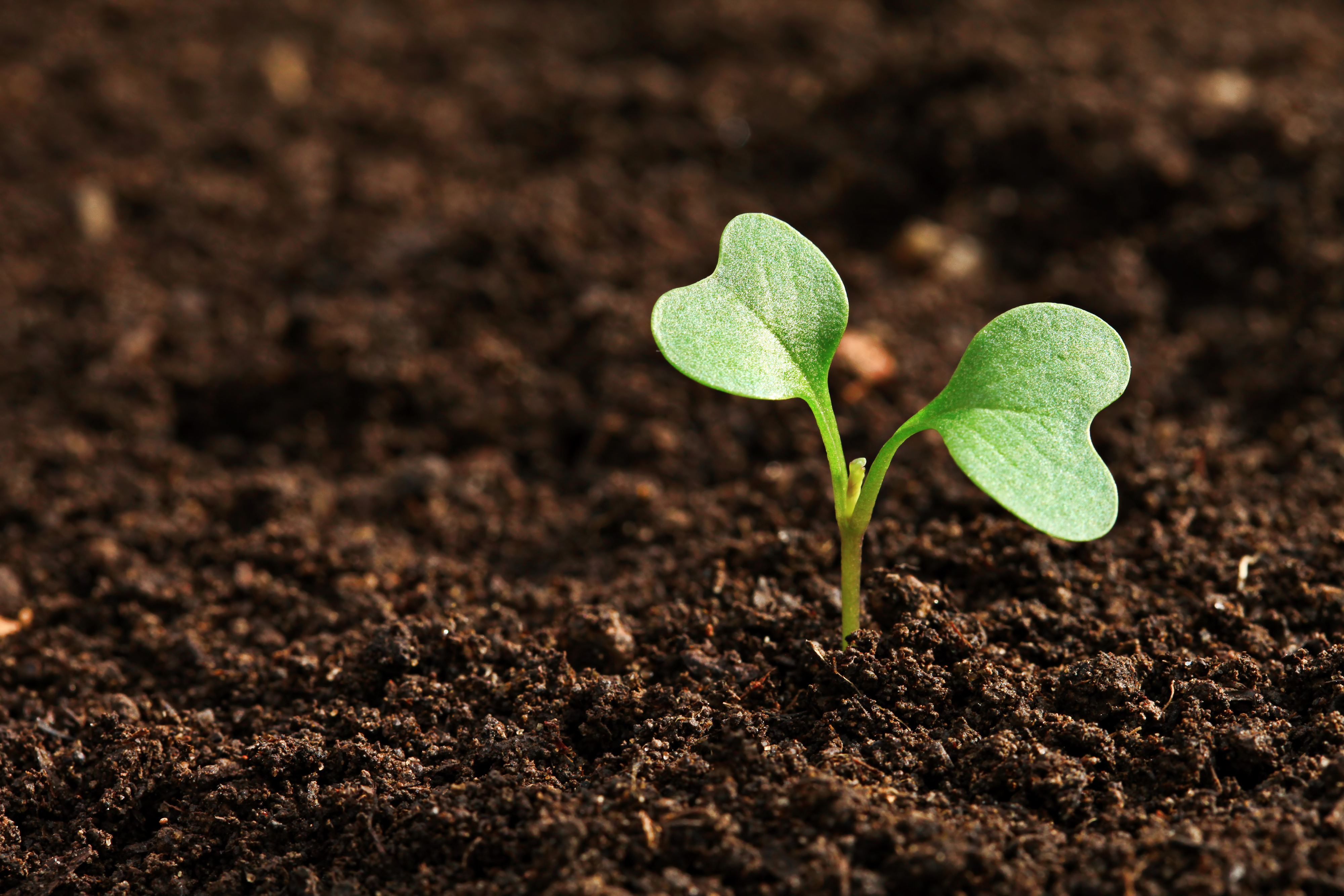 10
Process
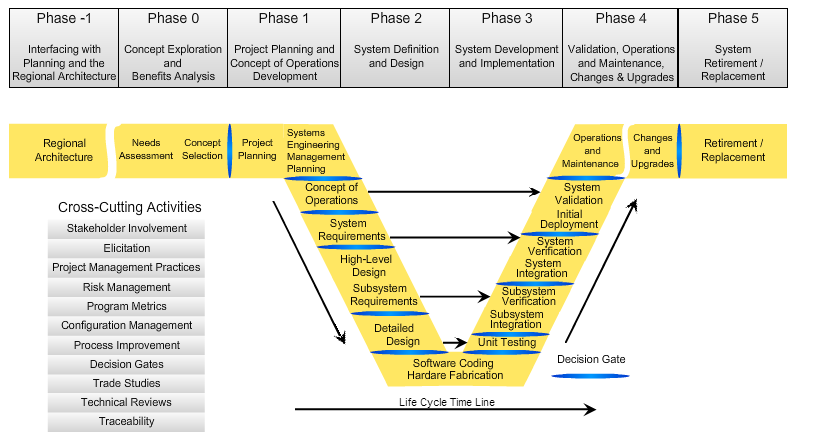 11
1. Identify Needs
Do this first
Do this first
Do this first
Do this first
Do this first
Do this first
Do this first
Do this first
12
1. Identify Needs
Known
Understood
Prioritized
13
Exercise 1.The Top 10 Needs of Midwestern Farmers
14
2. Identify Possible Solutions
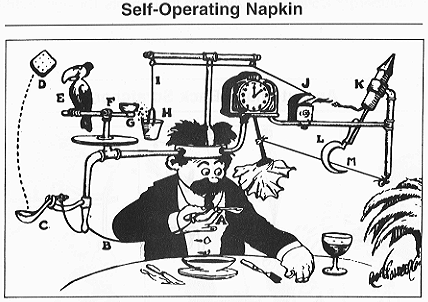 15
You may have noticed
I’ve yet to refer to sales…
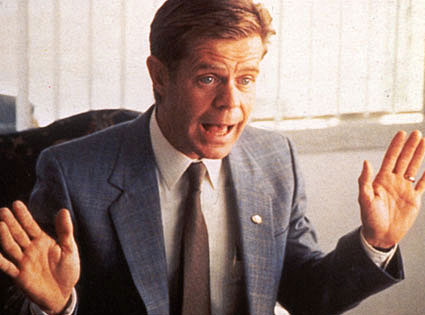 16
2. Identify Possible Solutions
What is promising?

What is feasible? – Much more than financial.  What can the farm handle?

Assess the possibilities using a cost-benefit analysis.
17
2. Identify Possible Solutions
Cost benefit analysis

Consider financial and non-financial costs and benefits.

Easier in agriculture as there are market prices for many inputs and outputs.  Harder because there are many considerations.
18
Exercise 2.Technological Solutions
19
3. Develop a Plan
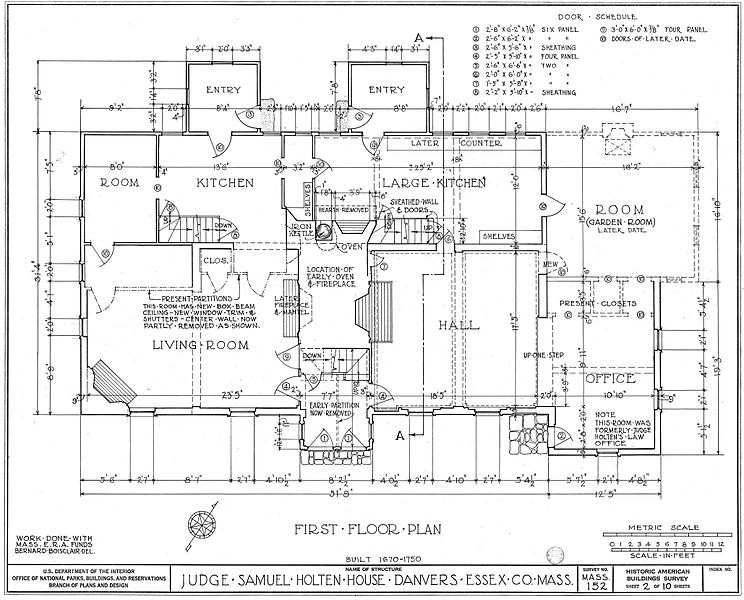 Make a budget

Identify resources

Make procurement decisions

Develop a schedule
20
4. Create a Concept of Operations
How exactly do you plan on using this stuff?
21
4. Create a Concept of Operations
Buy technology.

?????

Profit.
22
4. Create a Concept of Operations
The story of how a technology will be used from the perspective of its users.

Example:
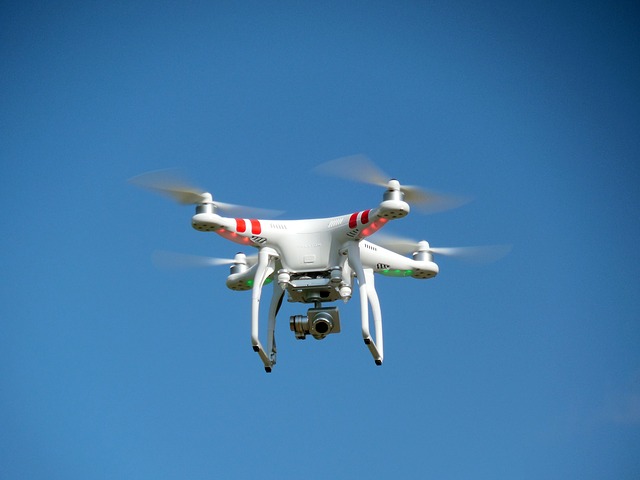 23
Exercise 3.Concept of Operations
24
..a bunch of technical steps…
Nearly all farmers are going to buy off-the-shelf technology or turn key solutions.

This is the preferred strategy if those technologies and strategies meet needs.

	We get to skip a bunch of steps…
25
Considerations
What can be done automatically or by others?

Who owns the data? Do you have access? Do others?

Liability?

What if the system fails?

How well does the system integrate with others?
26
Integration
Does the system work with existing technology?

Should it?

Will it be able to work with future technology?
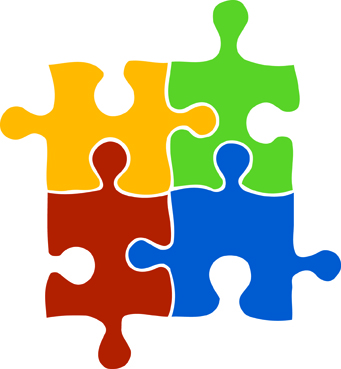 27
Evaluation
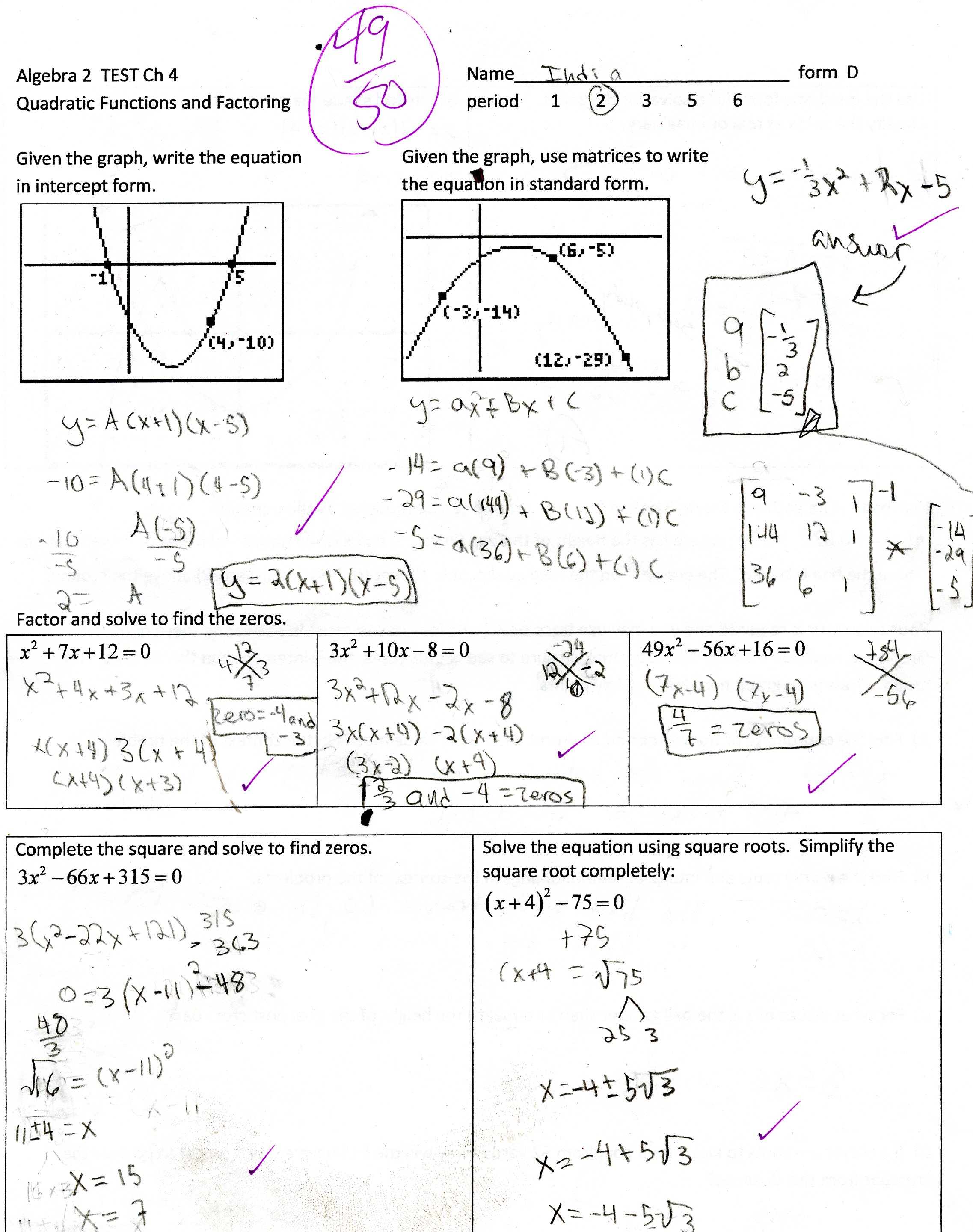 This step is often overlooked or given inadequate attention.

‘The system works well.’

‘It saves me money.’

The effort needs to be deliberate.
28
Evaluation
Review against original needs.

It the technology being used as planned.

Were cost and benefit estimates accurate?

Are there changes in operations that can decrease costs and/or improve benefits?
29
Changes and Upgrades
Needs and technology change over time.

It may become necessary to update the technology or make incremental changes.
30
Retirement and Replacement
Rarely considered.  So much energy and enthusiasm at the beginning, little thought about the rest of the life cycle.
What happens to the data?
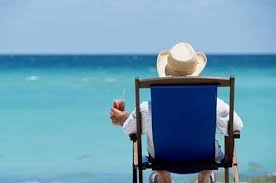 31
Extension Materials for Farmers?
An overview of systems engineering (non-technical).

A farmer’s guide to managing technology?

Cost-benefit analysis model.
32
A Review
Start with needs
Identify possibilities
Develop a plan
Create a concept of operations
Think about the entire life cycle
33